Introduction From The Organizing Committee
Mark Bourassa and Stefanie Linow 
On behalf of the IOVWST organizing committee:Paul Chang, Naoto Ebuchi, Ernesto Rodriguez, Raj Kumar Sharma, Qingtao Song, and Ad Stoffelen
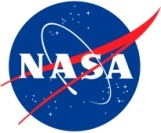 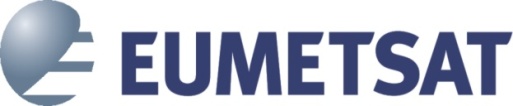 NRL Dec. 2006	          1
Changes in the NASA Team
There is a new NASA OVWST
New members that include more expertise on near surface processes. 
A loss of some familiar members
All are welcome as members of the IOVWST
This is our first combined in-person and remote meeting!
Welcoming a much wider participation!

Meeting wifi:
"Conference" WIFI network
Password: FSU2024
IOVWST 2024      2
Meeting Organization
One room for talks and Coffee
Posters and snacks
Lunch will be in a separate room
Poster presenter have one slide lightning talk (advertisement) on the first meeting day
Send one page summary to Ethan Wright (eewright@fsu.edu)
Ideally all pdfs for the first lightning talks have been sent. If not, please do it now. 
Before the break for the second session

Session chairs are asked to help speakers to finish the talks in a timely fashion, 
And to continue good discussion, but after time has run out not to start any questions/discussion
To leave time for discussions
Since this meeting is shared on-line, we want to avoid changing laptops for presentations
IOVWST 2024      3
Poster/Snack/Lunch Room For This Meeting
Breakfast and Lunch:
Cottonwood room
1st floor next to the restaurant
IOVWST 2024      4
We Request that You Think About
How can we work together to make more progress?
Can we make more working groups to help
If so how do we keep the communications flowing throughout the year
Would it be beneficial to run a on-line meeting using Gather in the fall 2024?
We could have talks and posters in this format
Costs are manageable
It is a surprisingly good proxy for face-to-face meetings, but largely lacks the spontaneous generation of ideas
Are there science issues barring progress that we can work on?
IOVWST 2024      5
Next Meeting
We are considering holding the next meeting (in May?) Darmstadt, Germany
Hosted by EUMETSAT

Suggestions for focused sessions are welcome. Please email them an organizing committee member and/or discuss them with us at this meeting.
IOVWST 2024      6
Talks will be posted on-line
The default assumption is that you are willing to have your talk posted on line
Exception: there is a JPL lead author
Then it will not be posted until I am told that JPL has approved the content for posting
I can also post posters, and would like to do so, but I need to be sent the poster (pdf format please) since I don’t already have it.
IOVWST 2024      7